FRUITS
Fruits
Botanically
A fruit is an organ that develops from a flowering plant and contains one or more seeds
Culinary 
A fruit is a perfect snack food, basis of a dessert, colorful sauce, or soup
Fruits
Hybrids and Varieties
Hybrids
Result from crossbreeding fruits from different species
Varieties
Result from breeding fruit of the same species that have different qualities or characteristics
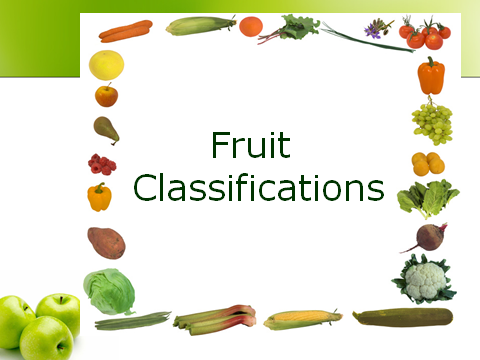 Pomes-(Smooth skin and an enlarged fleshy area that surrounds the core)– Apples, Pears
Fiji
Gala
Golden Delicious
Granny Smith
Jonathan
McIntosh
Pippin (Newton)
Red Delicious
Rome
Winesap
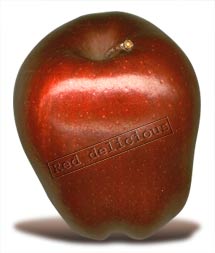 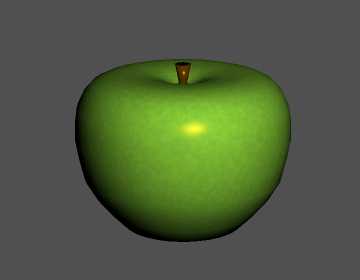 Pears
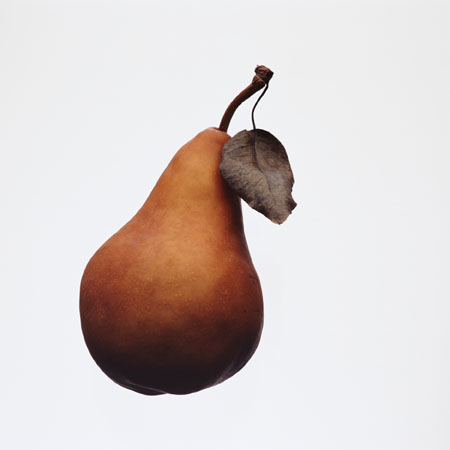 Anjou
Bartlett
Bosc
Comice
Seckel
Asian
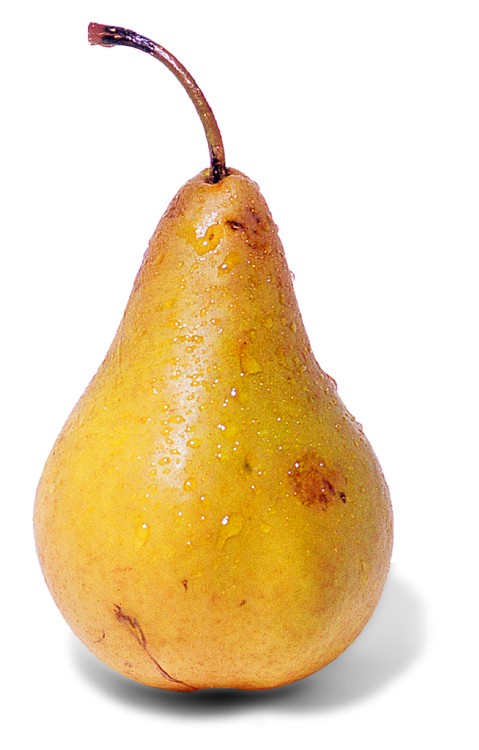 Drupes – (Stone fruit) Contain a single seed, or pit, surrounded by juicy flesh.
Apricots
Cherries
Peaches
Nectarines
Plums
Avocados
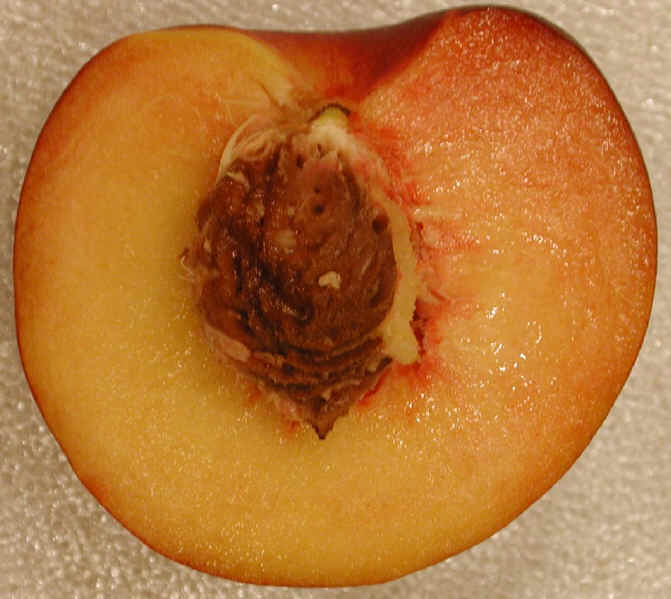 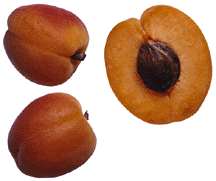 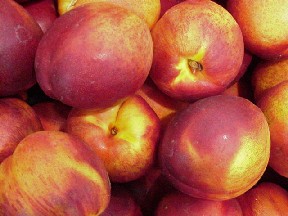 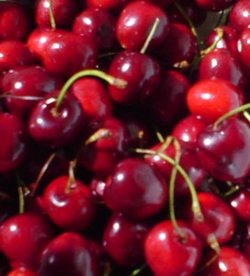 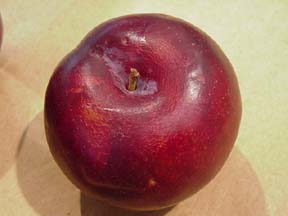 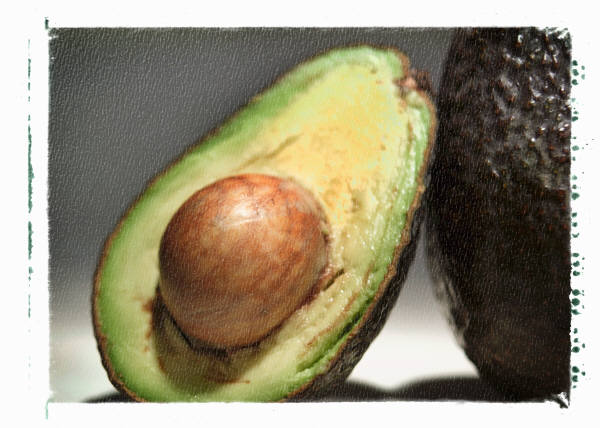 Berries - Fragile cell structure; pulpy and juicy; tiny seeds embedded in flesh
Blackberries
Blueberries
Cranberries
Currants
Raspberries
Strawberries
Grapes
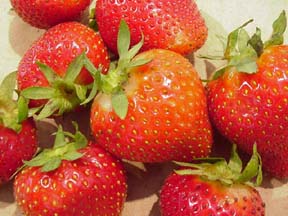 Blackberry
Raspberry
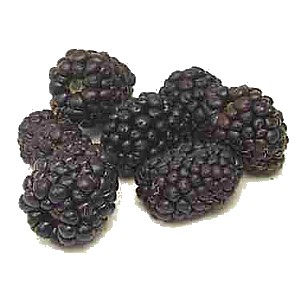 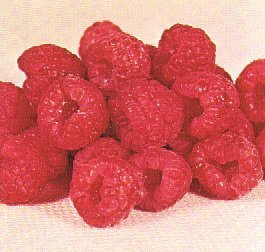 Cranberry
Blueberry
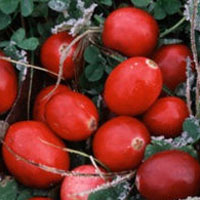 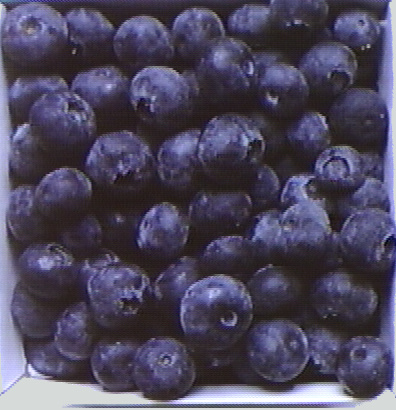 Citrus - Grow in warm regions, firm rind and pulpy flesh
Grapefruits
Kumquats
Lemons
Limes 
Oranges
Tangerines
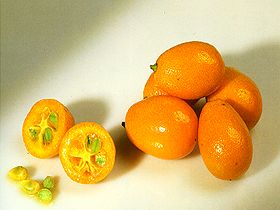 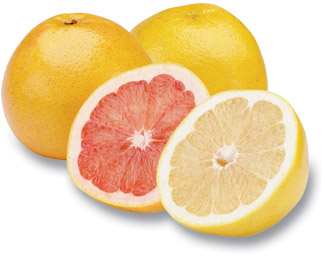 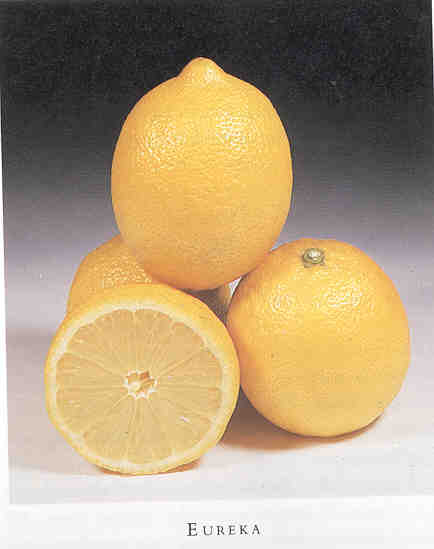 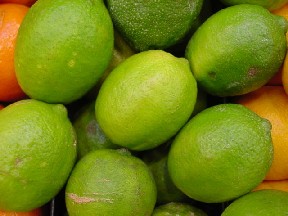 Valencia Oranges
Naval Oranges
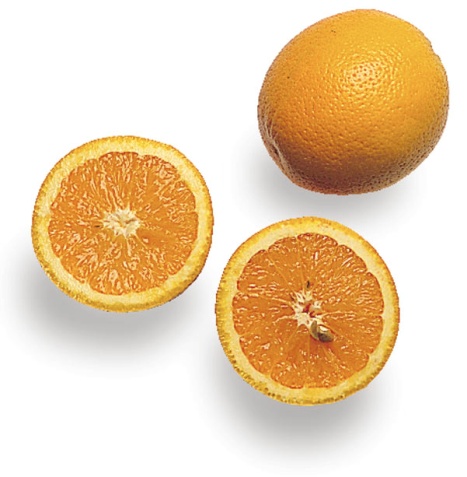 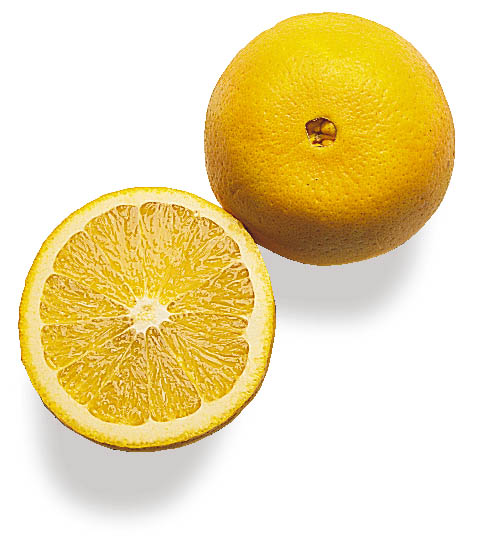 Blood Oranges
Tangerines
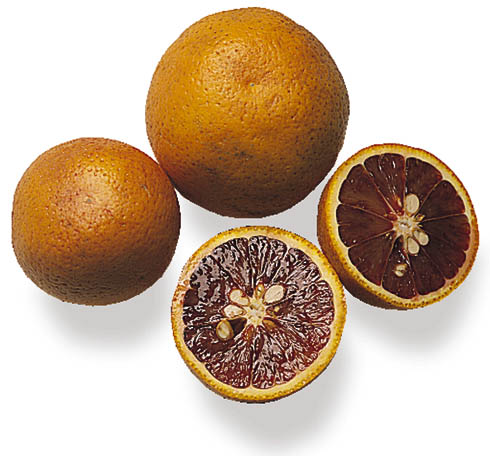 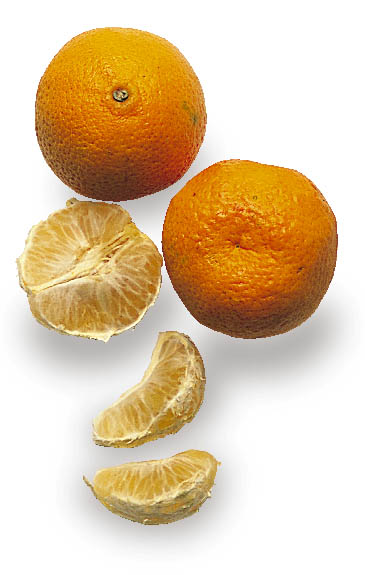 Melons - Hard outer surface that is smooth or netted; juicy flesh
Melons
Cantaloupe
Casaba
Crenshaw
Honeydew
Watermelon
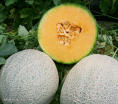 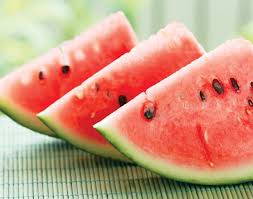 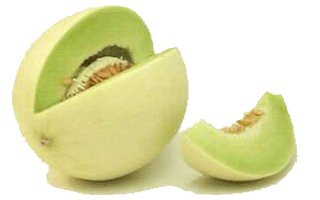 Tropical - Grow in very warm climates; differ in skin composition and seed characteristics.
Bananas
Dates
Kiwis
Mangos
Papayas
Passion fruits
Pineapples
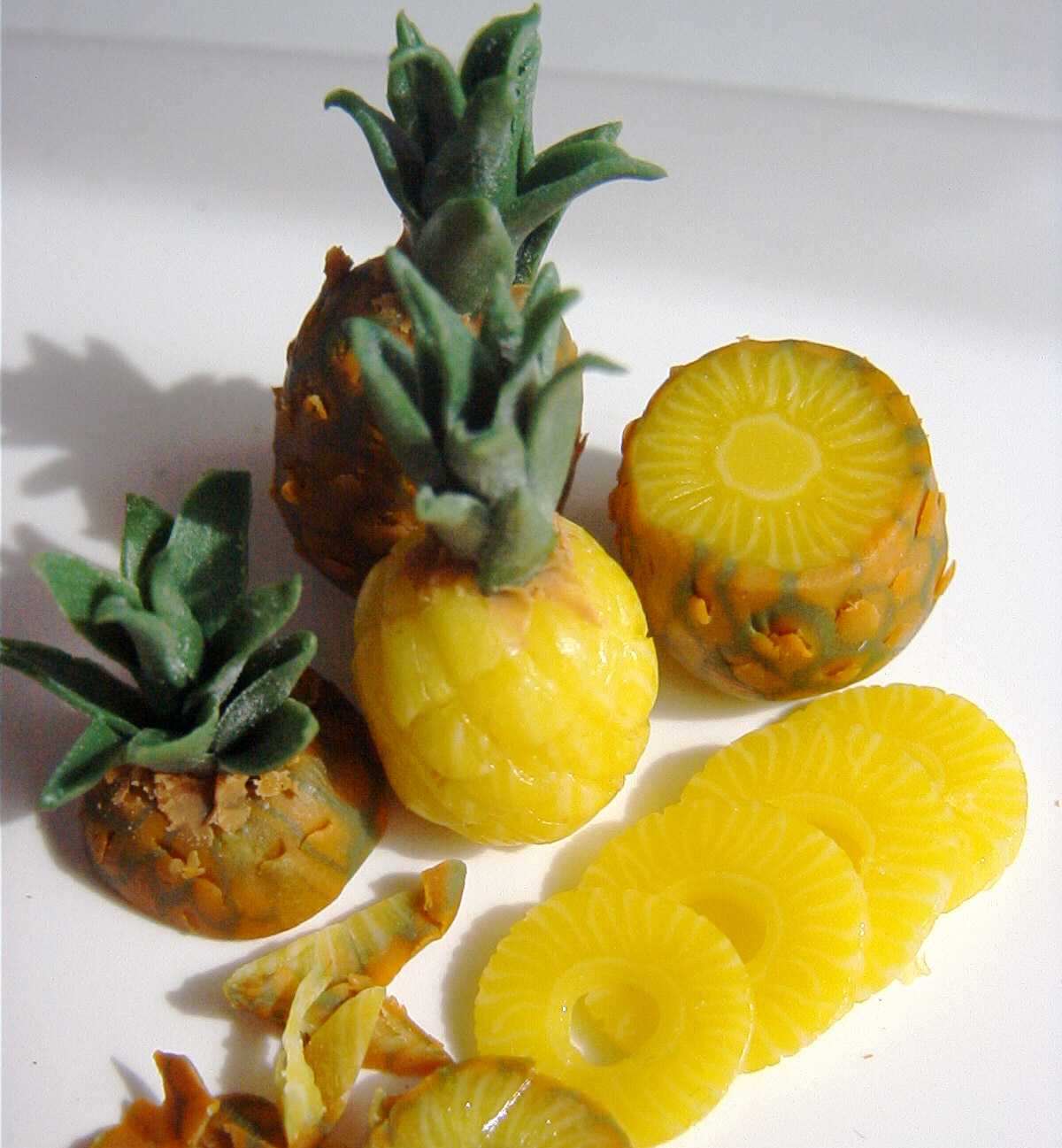 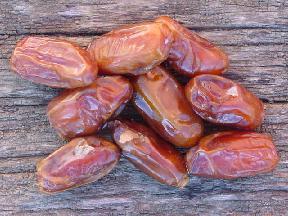 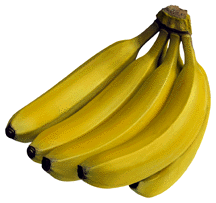 Kiwi
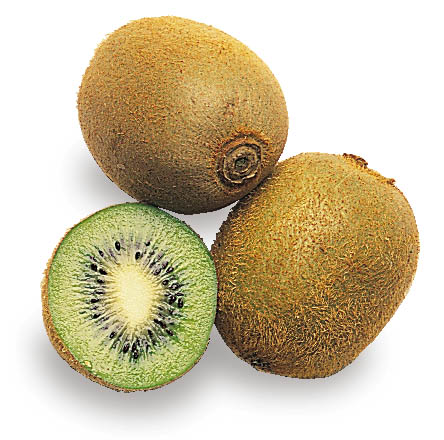 Red Papaya
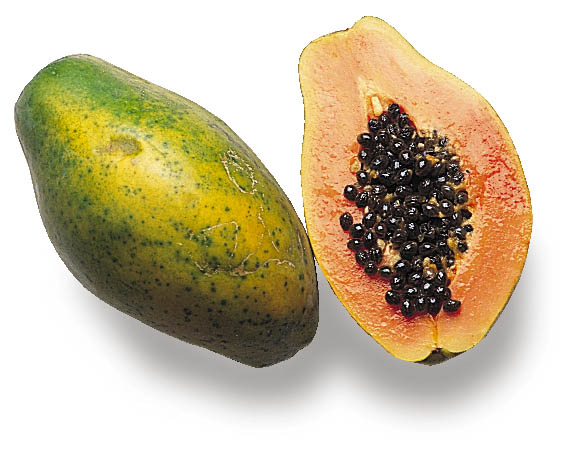 Mango
Passion Fruit
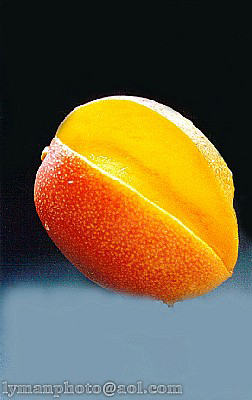 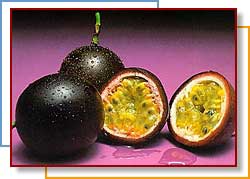 Exotics
Figs
Guava
Lychees
Cape gooseberries
Mangosteens
Persimmons
Pomegranates
Prickly pears
Rambutans
Rhubarb
Star fruits
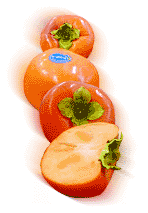 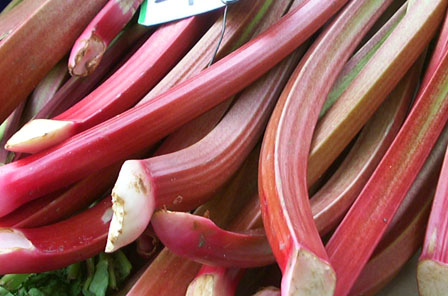 Pomegranate
Prickly Pear
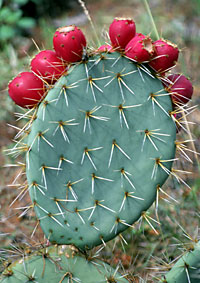 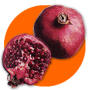 Rambutan
Star Fruit
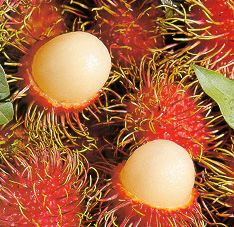 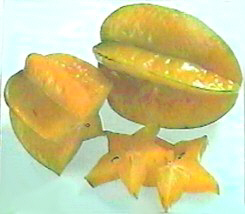 Figs
Guava
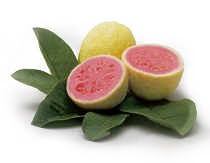 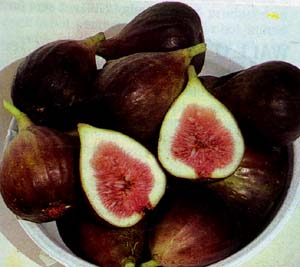 Lychee
Mangosteen
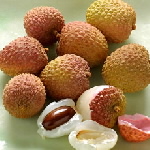 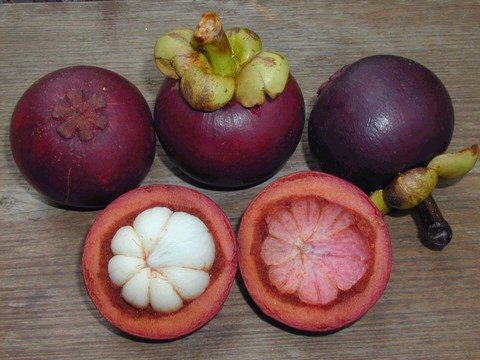 Browning
Why does some fruit turn brown after it is cut?

Oxidation: exposure to air turns it brown
Oxidation
Can you prevent this?


Yes, soak it in ascorbic acid
  (lemon juice, pineapple juice)
Purchasing
Seasonal fruits are lower in cost and have better quality
Buy only what you will be able to store and use
Selecting Fruit
Firm
Free from decay
Crisp
Smooth
Free from bruises
Good color
Storing Fruits
Store fruits in the refrigerator and they will last about 1 week
Fruits ripen and spoil faster at room temperature
Myplate
Use fruit as snacks, salads or desserts
Choose whole or cut up fruits more often than fruit juice
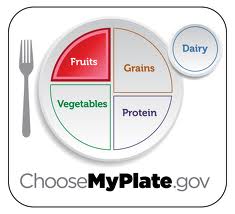 How much is a serving?
Teenagers need 1 ½ C. – 2 ½ daily.
A Serving…….
1 medium fruit
6 oz. fruit juice
1 c. fruit pieces
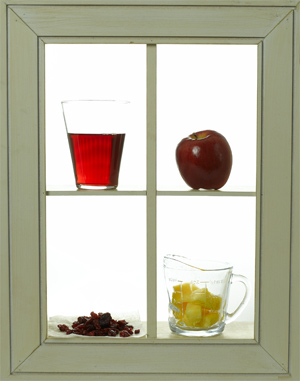 Fruit Nutrients
Vitamins A, B, C
Iron
Calcium
Fiber
Carbohydrates
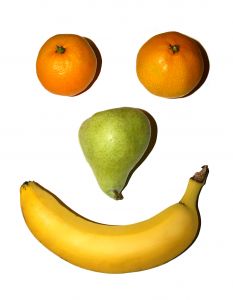 One nutrient you need everyday!!!!!!
Get at least one serving daily from fruits rich in Vitamin C such as:
Citrus
Melons
Berries
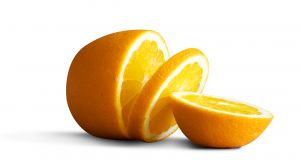 Ripening
Ripening happens when starches found in the fruit break down into sugar

This leads to deterioration or spoilage:
Color Lightens
Texture Softens
Decreases in Acidity
Increases in Sweetness